How data is transformingthe funding landscape
ACO Conference, 12th September 2024
Tania Cohen
About 360Giving
We help funders publish open data about their grants, and support people to use this data to improve charitable giving. 
Our vision is for grantmaking in the UK to become more informed, effective and strategic.
283 funders
Data on over 1.1m grants worth £265bn
Over 100,000 users access the data a year
Why publish data
Transparency and accountability
Demonstrate values
Raise awareness and profile of your work
See collective impact
Improve efficiency and outcomes
Understand yourself better
Support collaboration
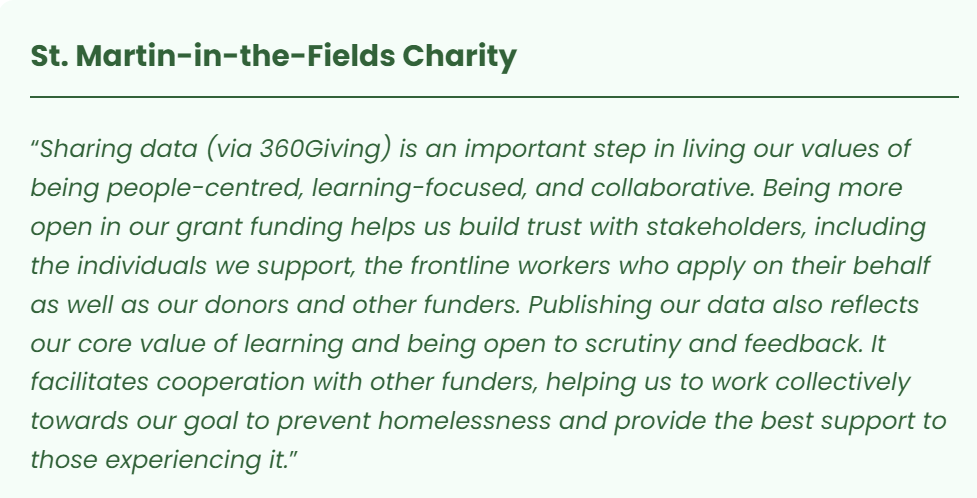 Why publish data
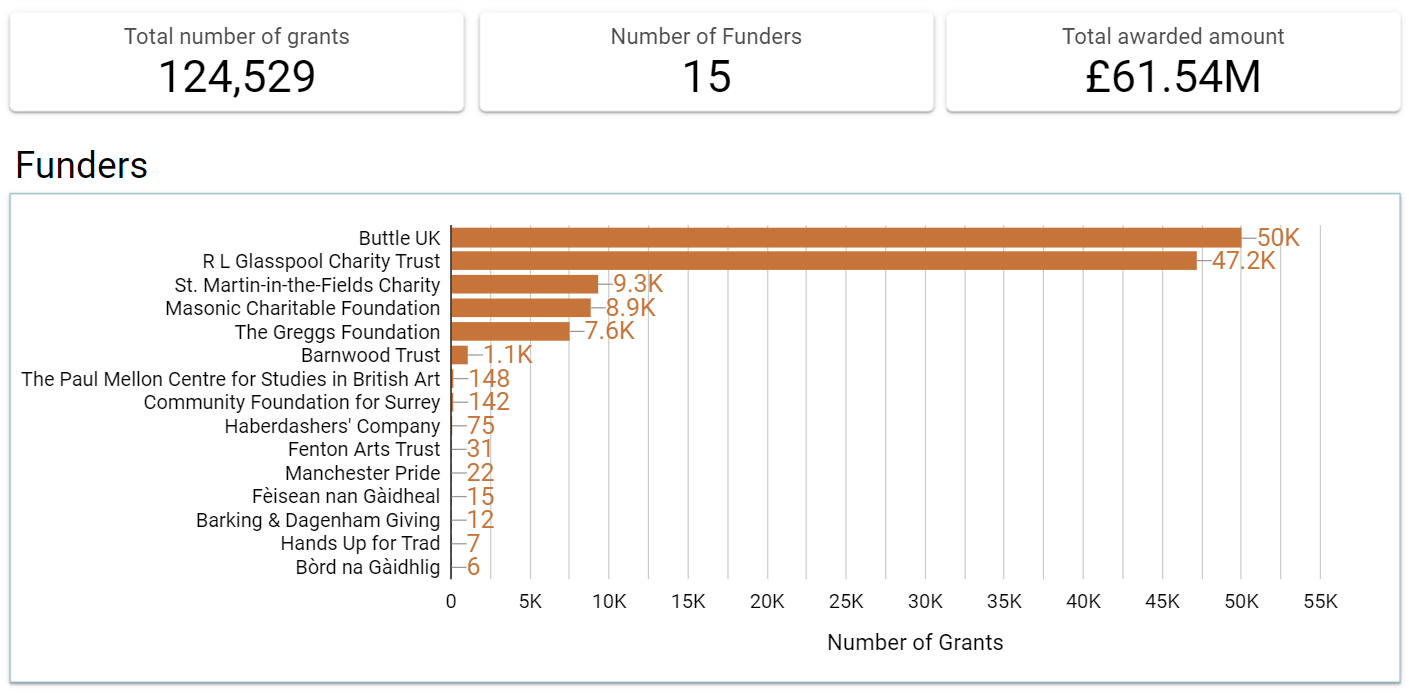 Award/Item Amount
By value
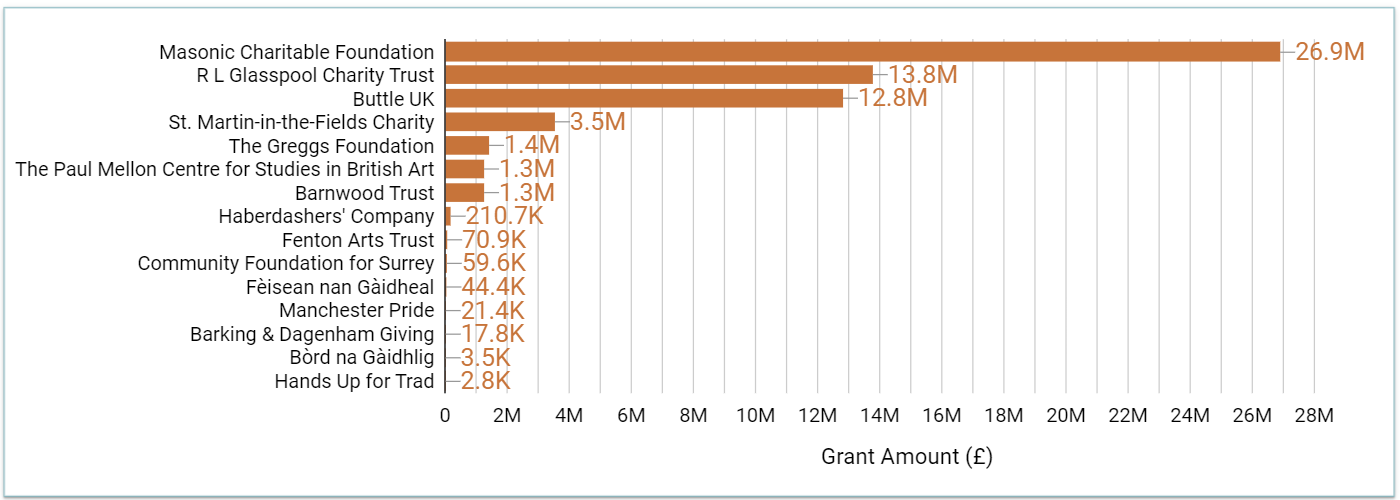 Award/Item Amount
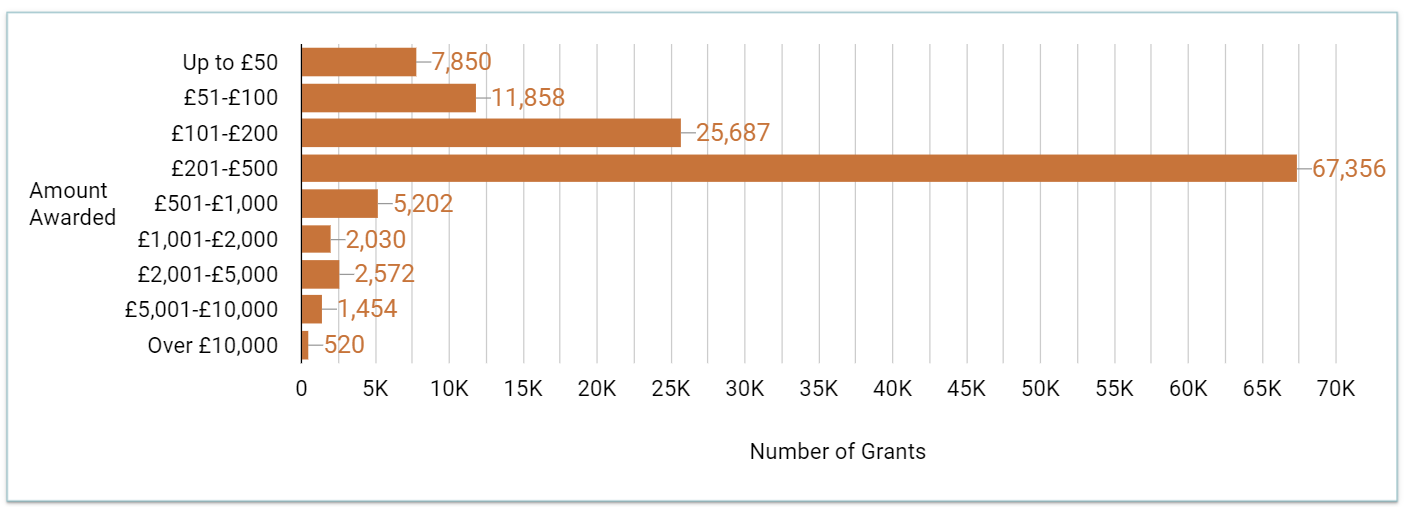 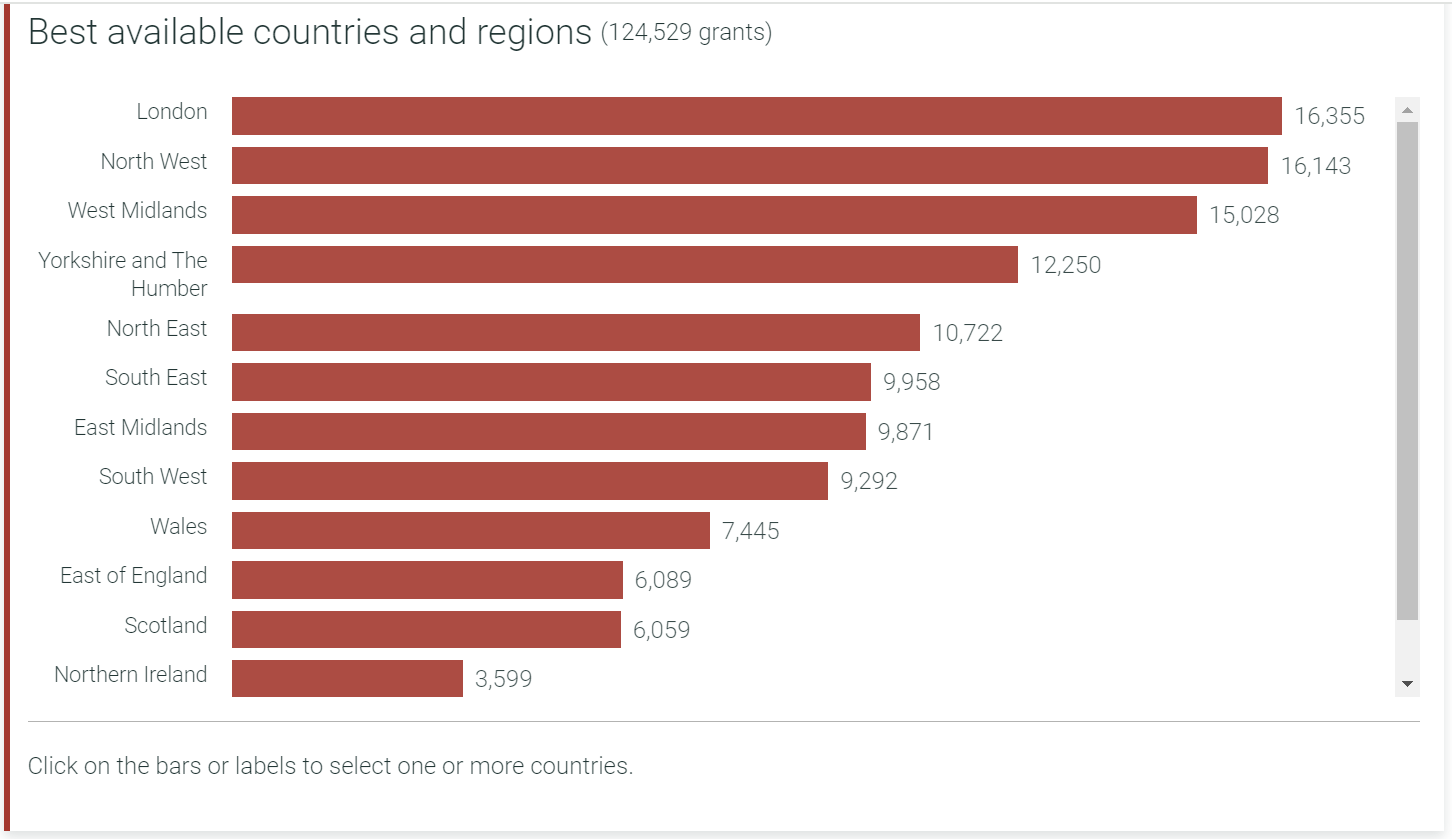 Grant location
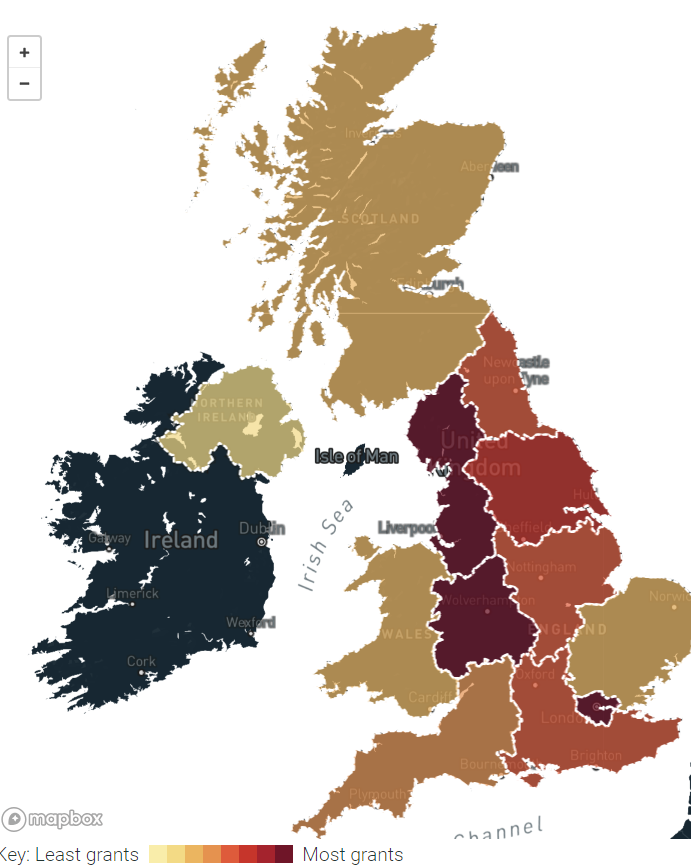 Index of deprivation decile
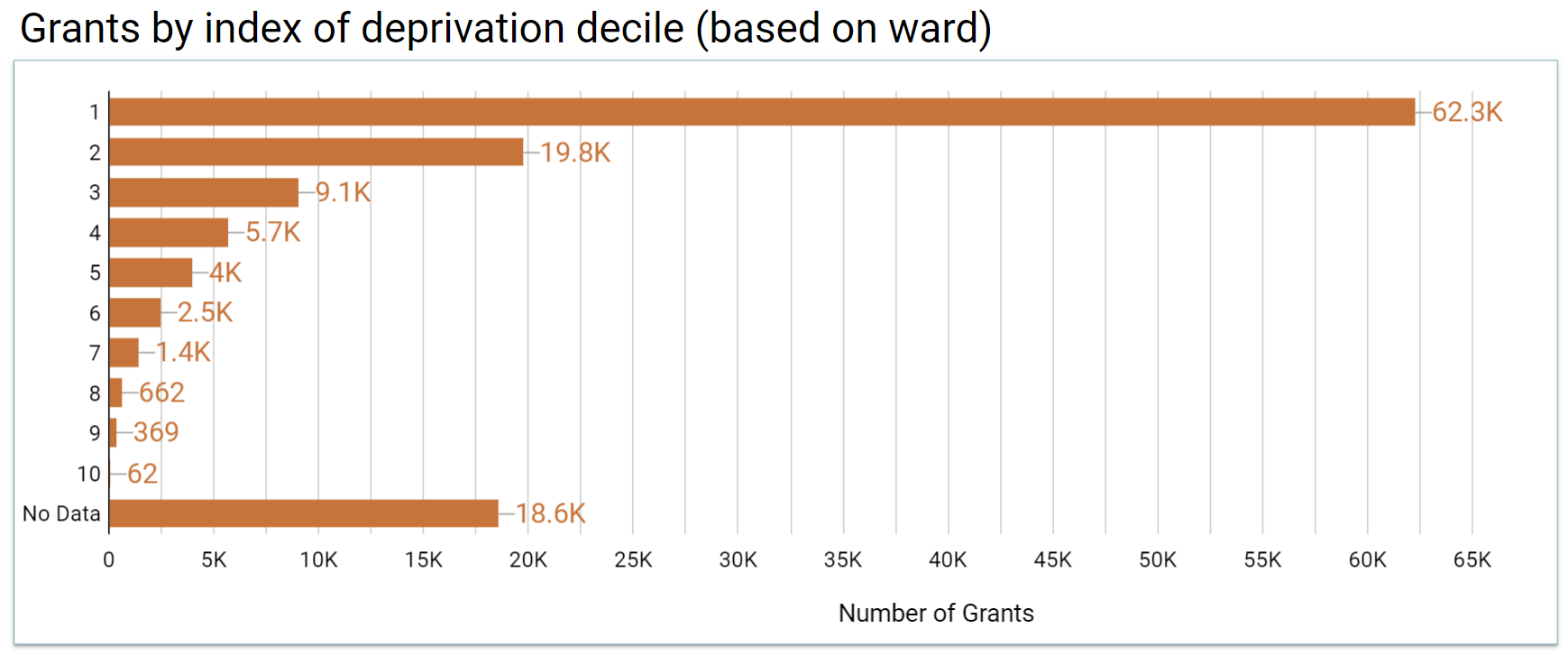 Grant recipients are in the 10% most deprived areas of the UK
Grant Reason
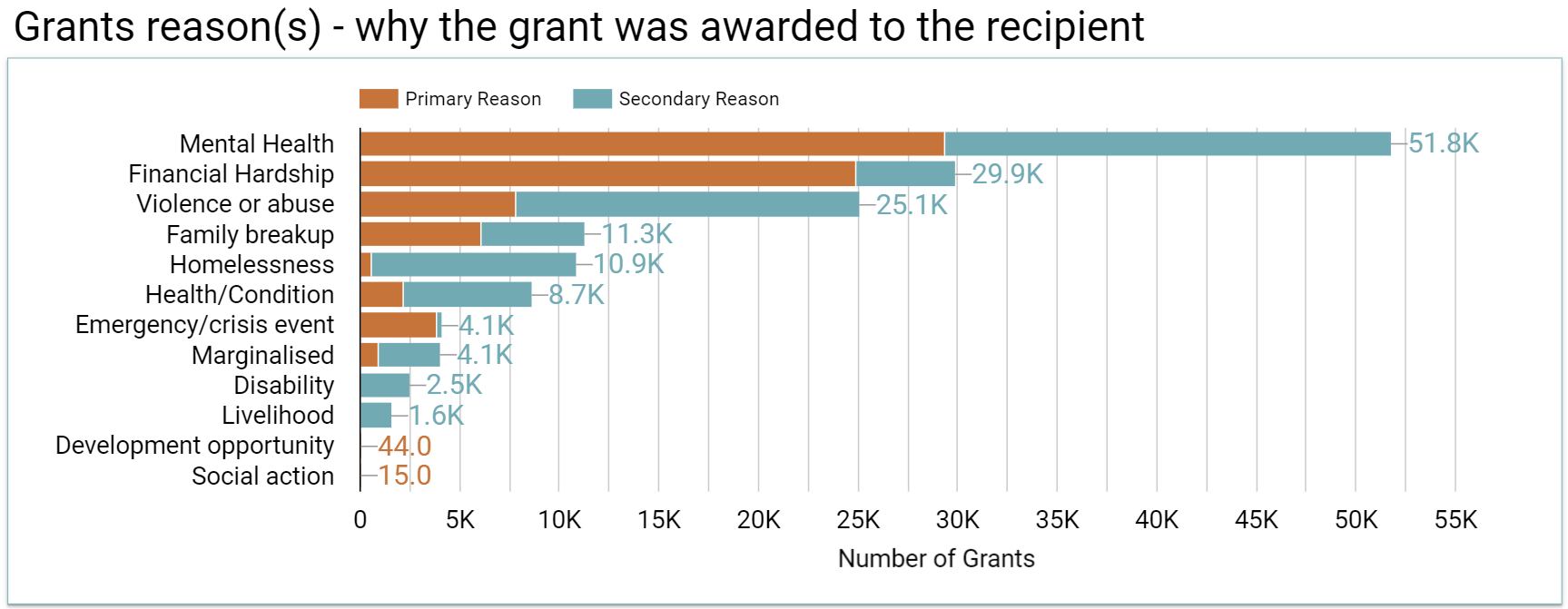 Grant Purpose
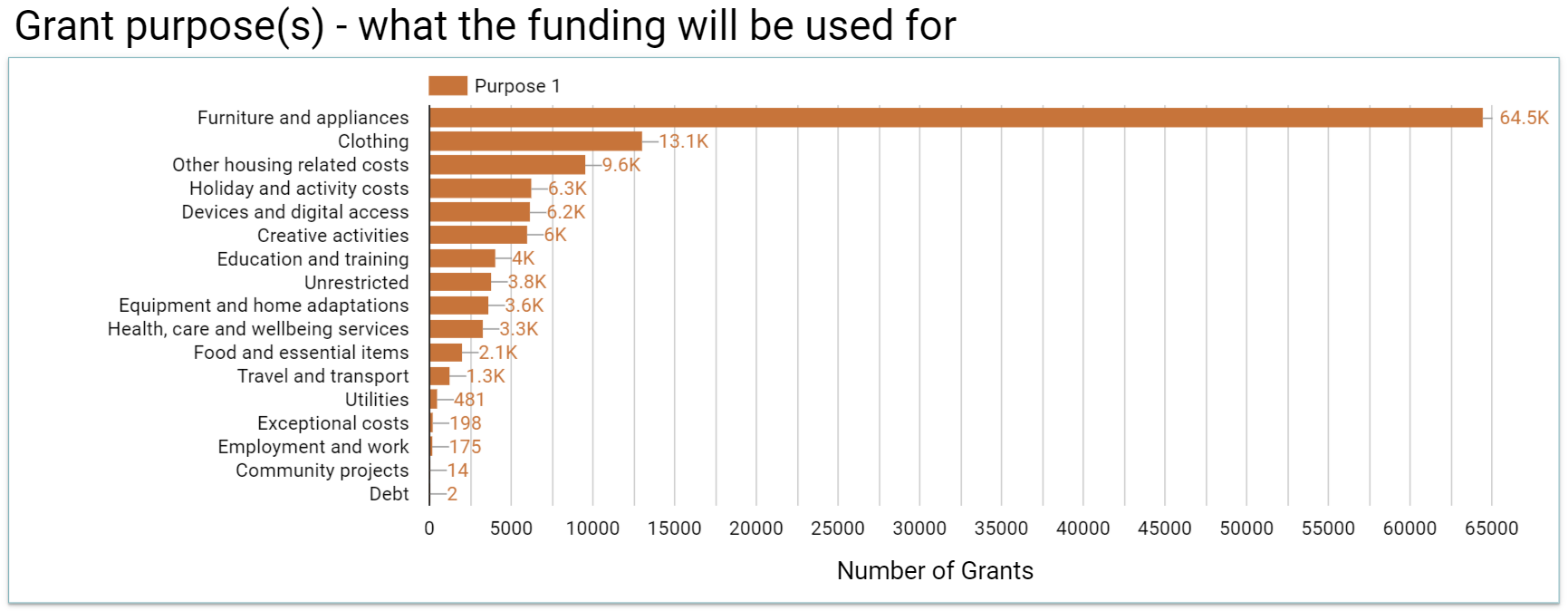 UKGrantmaking.org
Brought to you by
Supported by
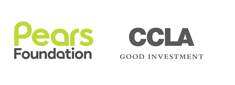 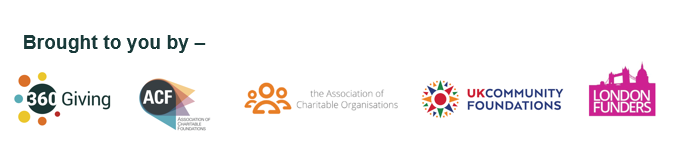 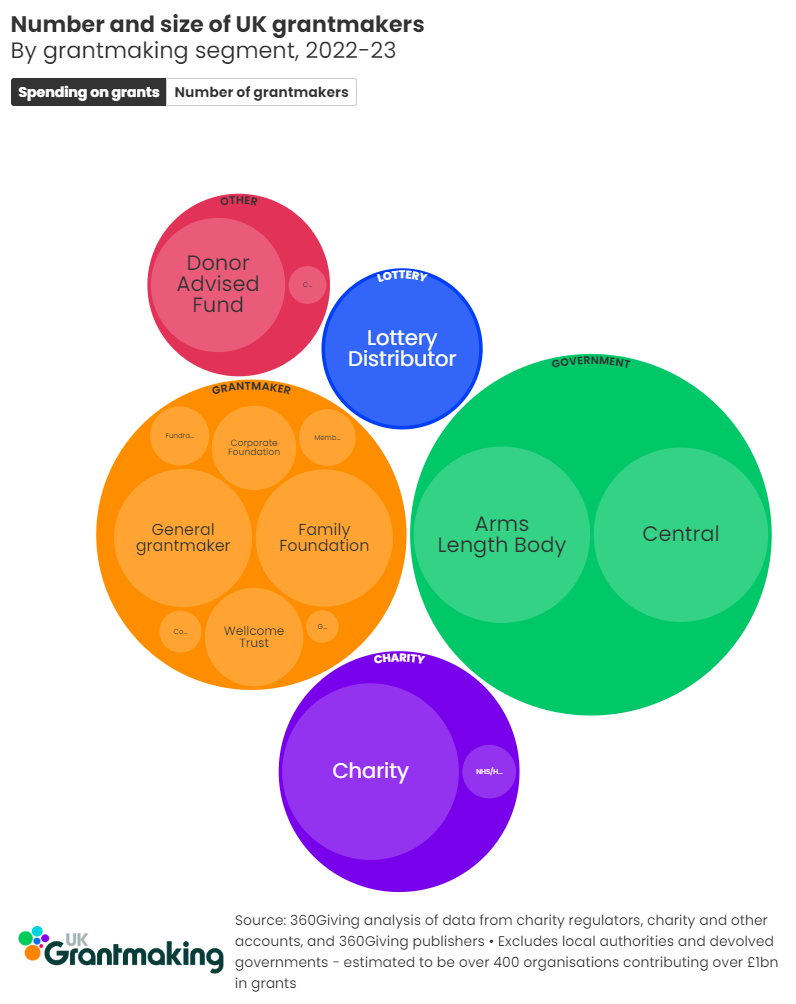 Spendingon grants
Grantmaking to individuals, 2022-23
Largest grantmaking to individuals, 2022-23
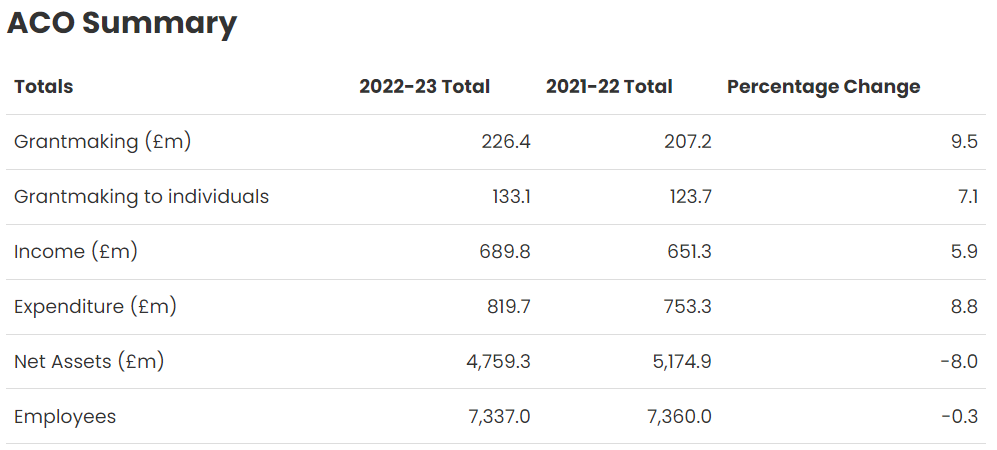 Support available
Guidance: standard.threesixtygiving.org
1-1 support: threesixtygiving.org/publishing
Workshops: threesixtygiving.org/workshops

Speak to us today!
Register now for 16th October